TRƯỜNG THPT NGÔ LÊ TÂN
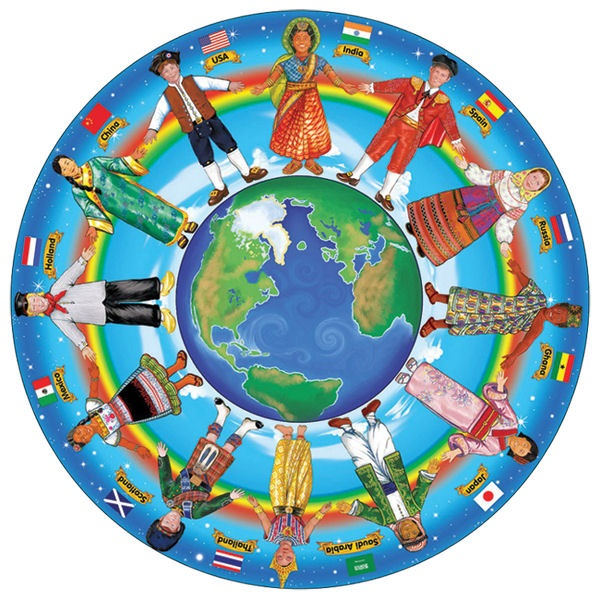 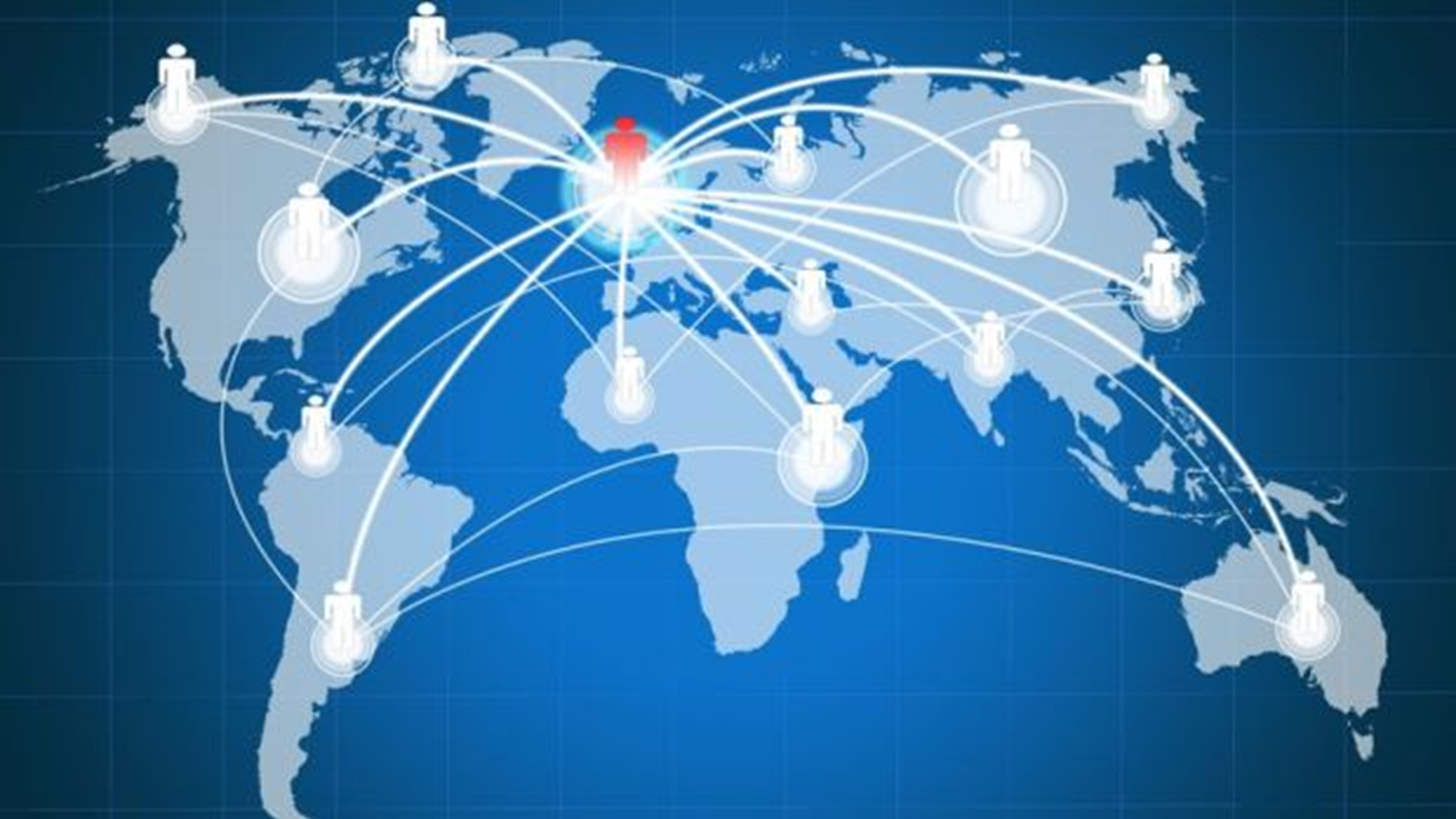 BÀI 9: EU- MỘT LIÊN KẾT KINH TẾ KHU VỰC LỚN. VỊ THẾ CỦA EU TRONG NỀN KINH TẾ THẾ GIỚI
(3 tiết)
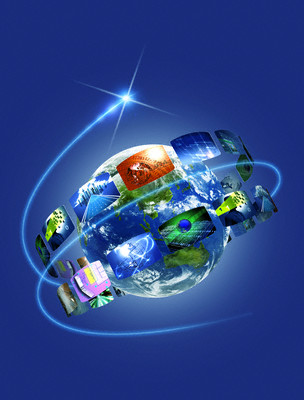 GV: PHAN THỊ LAM THUYÊN- LỚP 11
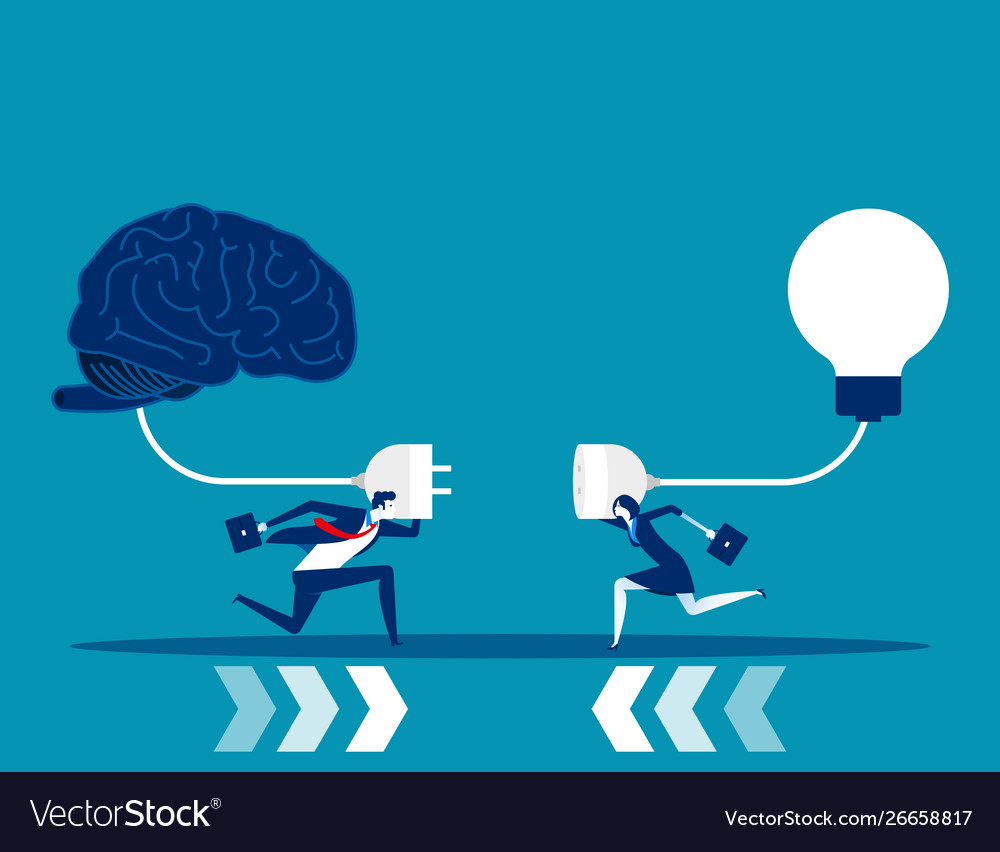 KHỞI ĐỘNG
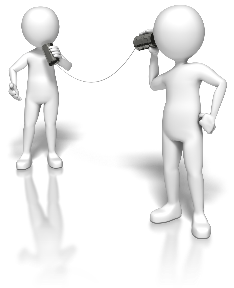 KHỞI ĐỘNG
LUẬT CHƠI
Chọn 2 HS bất kì: 
Trong vòng 1’30’’, HS nhìn vào quốc kì gọi đúng tên quốc gia.
HS trả lời đúng nhiều hơn sẽ giành chiến thắng.
GAME 
SIÊU TRÍ TUỆ LỚP…..
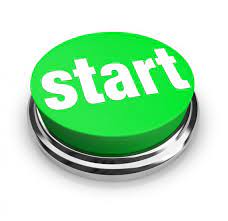 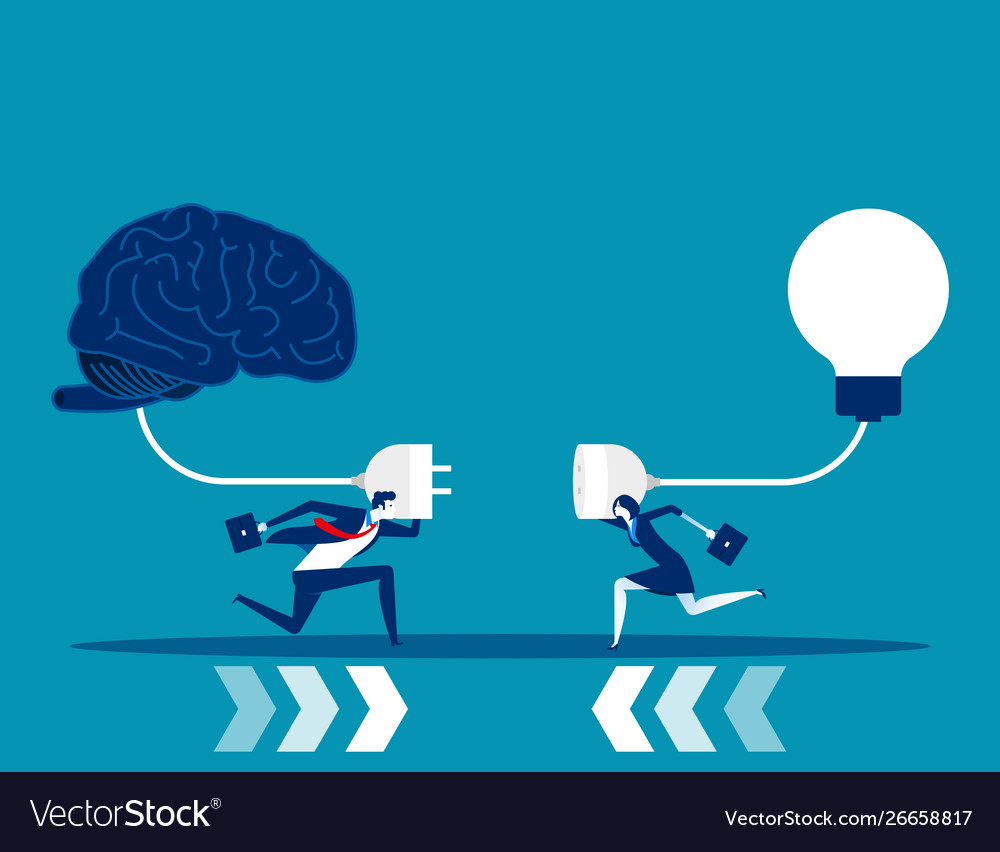 GAME 
SIÊU TRÍ TUỆ LỚP…..
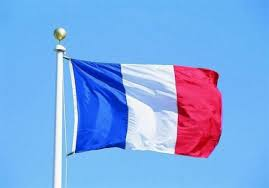 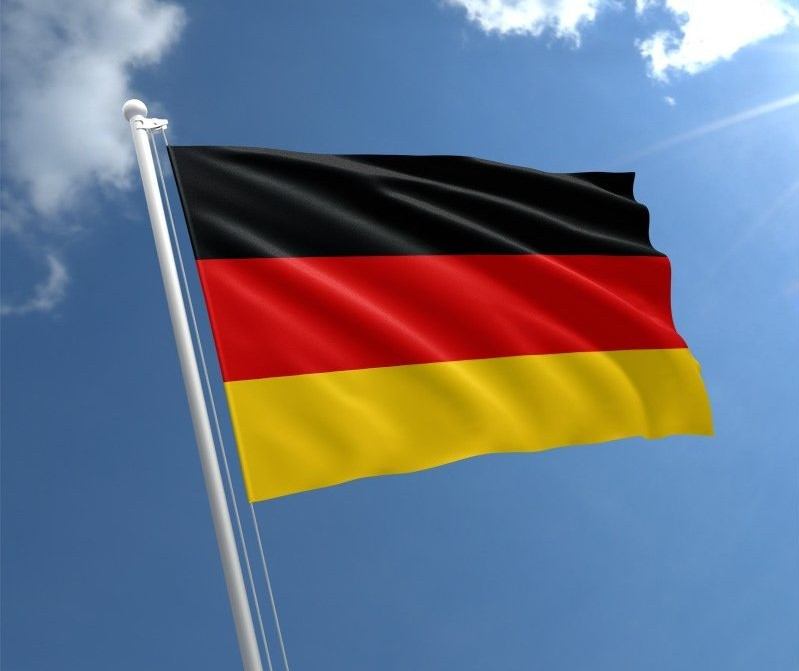 PHÁP
ĐỨC
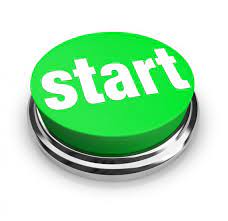 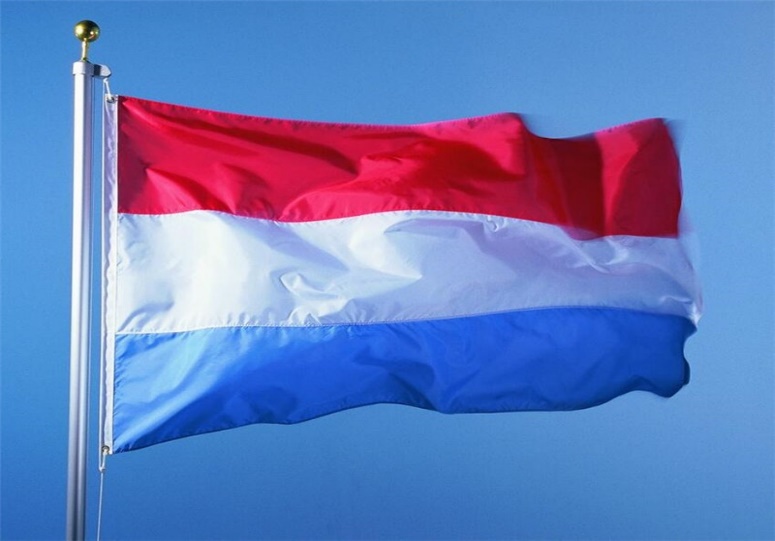 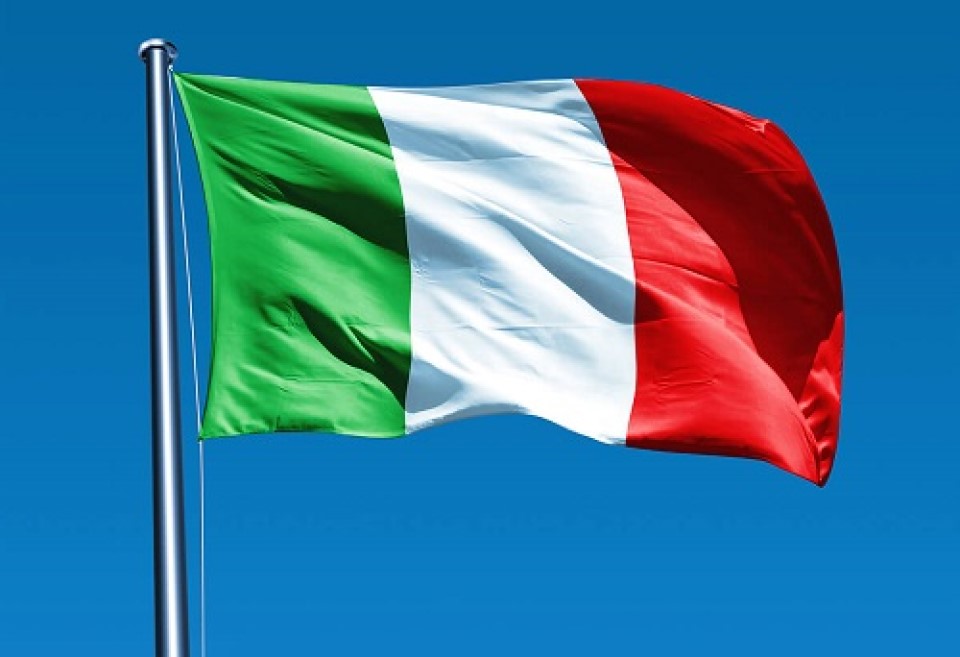 HÀ LAN
I TA LI A
MỤC TIÊU
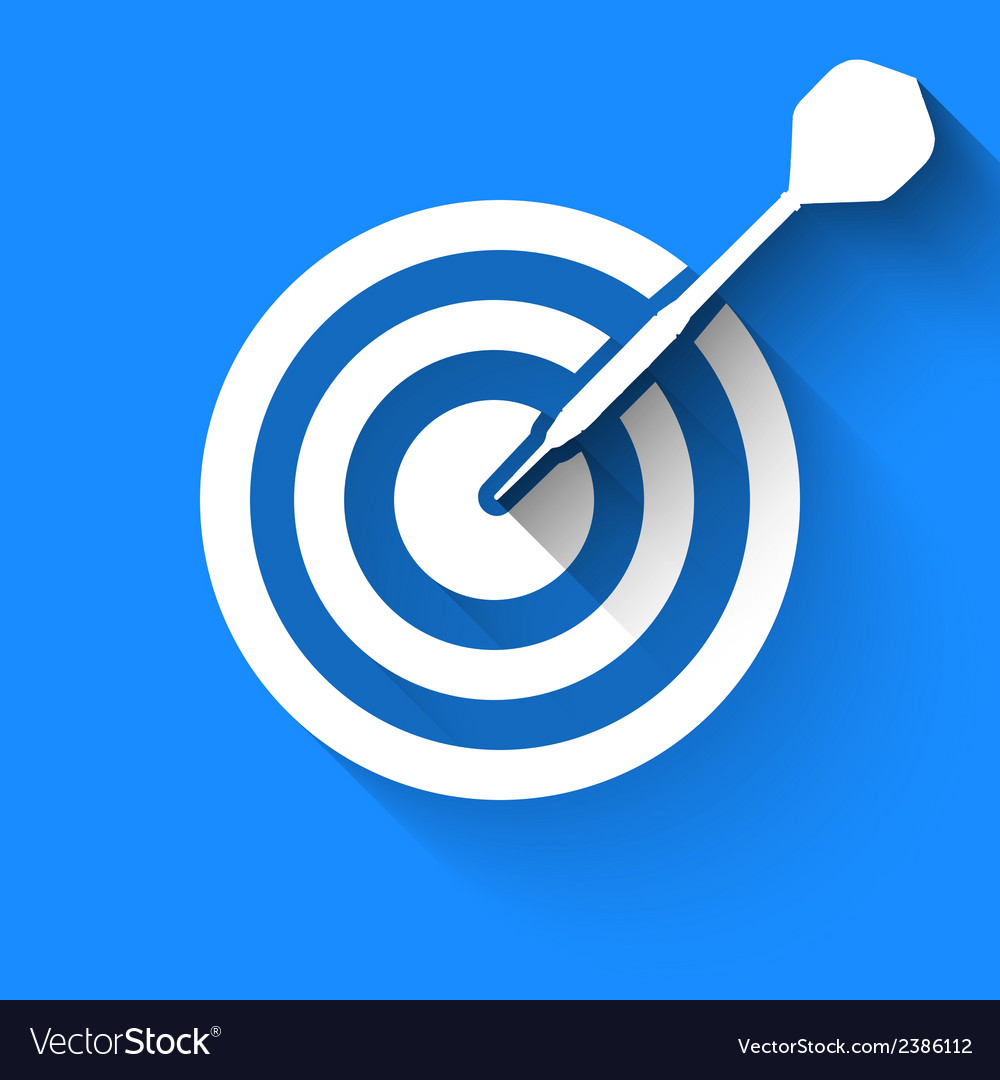 Xác định được quy mô, mục tiêu và thể chế hoạt động của EU.
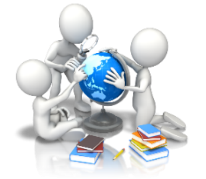 Phân tích được vị thế của EU trong nền kinh tế thế giới. Phân tích được một số biểu hiện của sự hợp tác và liên kết trong khu vực.
Đọc được và sử dụng được bản đồ rút ra nhận xét; phân tích được số liệu, tư liệu.
NỘI DUNG BÀI HỌC
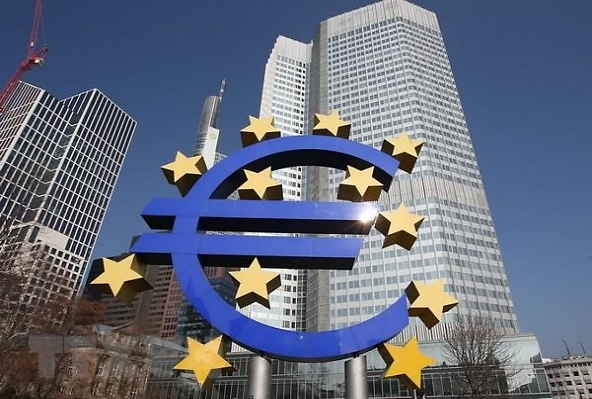 I. QUY MÔ, MỤC TIÊU VÀ THỂ CHẾ HOẠT ĐỘNG CỦA EU
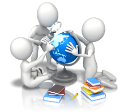 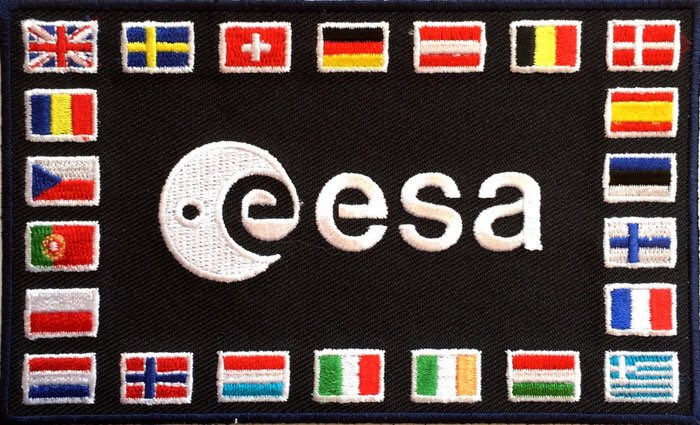 II. VỊ THẾ CỦA EU TRONG NỀN KINH TẾ THẾ GIỚI.
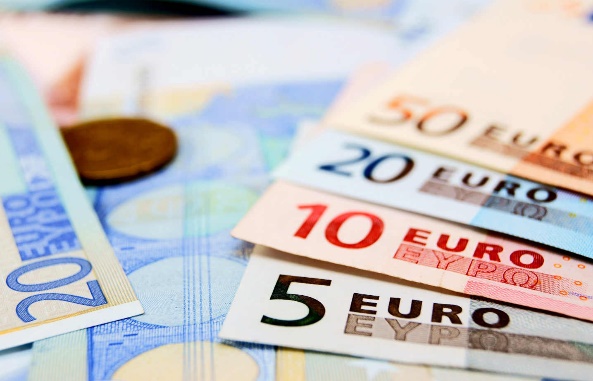 III. HỢP TÁC VÀ LIÊN KẾT TRONG KHU VỰC
NỘI DUNG BÀI HỌC
III. HỢP TÁC VÀ LIÊN KẾT TRONG KHU VỰC
I. QUY MÔ, MỤC TIÊU VÀ THỂ CHẾ HOẠT ĐỘNG CỦA EU
II. VỊ THẾ CỦA EU TRONG NỀN KINH TẾ THẾ GIỚI
CHUYỂN GIAO NHIỆM VỤ
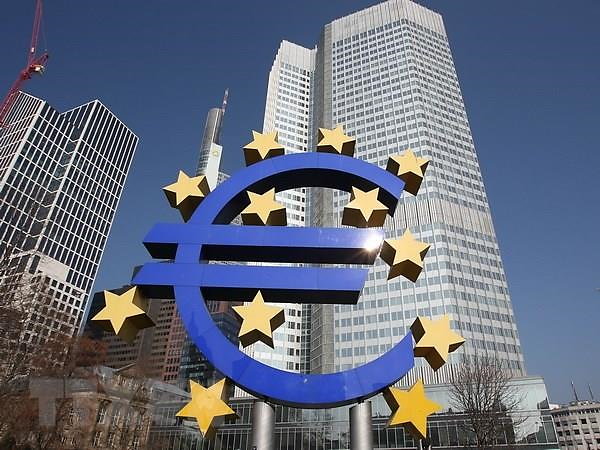 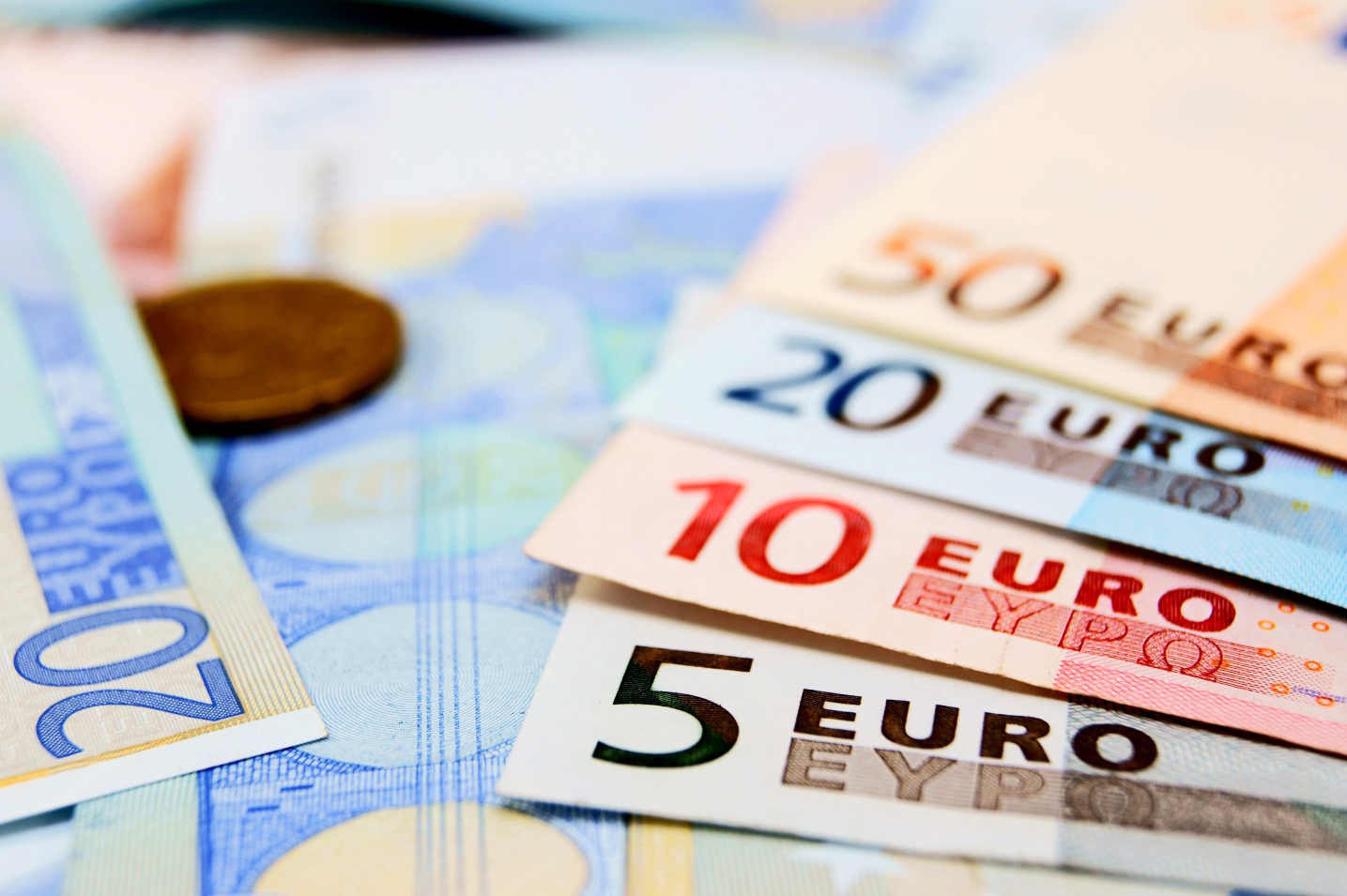 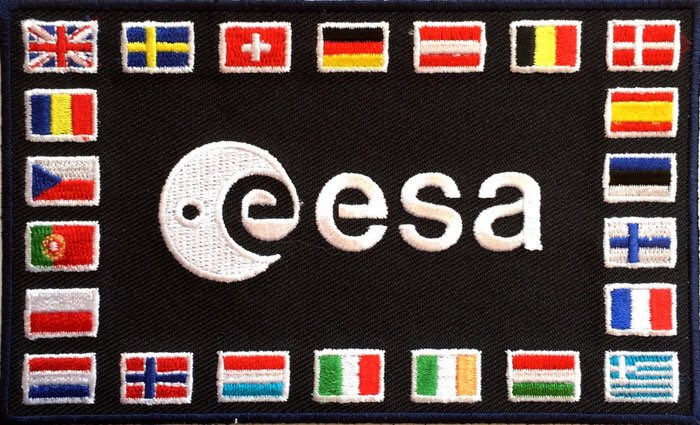 I. QUY MÔ, MỤC TIÊU VÀ THỂ CHẾ HOẠT ĐỘNG CỦA EU
CHUYỂN GIAO NHIỆM VỤ 1
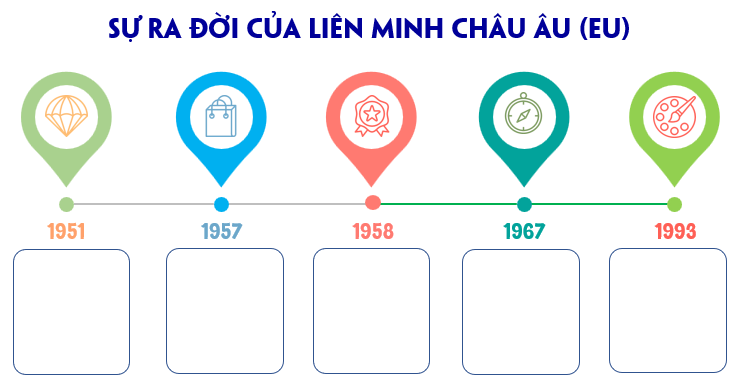 HS hoạt động theo cặp đôi.
Khai thác thông tin SGK, điền thông tin phù hợp với các mốc thời gian về sự ra đời của Liên minh châu Âu, thời gian: 3 phút.
Thời gian báo cáo: 2 phút
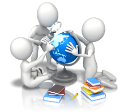 CHUYỂN GIAO NHIỆM VỤ 2
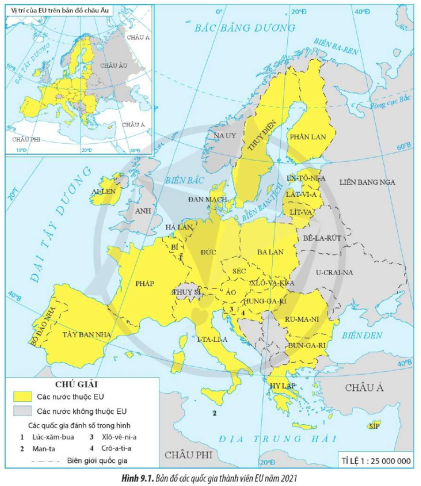 Quan sát hình 9.1: Xác định vị trí và kể tên các nước thành viên của EU. 
Nhận xét về quy mô của EU (số lượng thành viên, diện tích, số dân so với châu Âu và Thế giới)
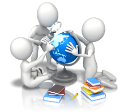 Bảng 9.2. SỐ DÂN EU, CHÂU ÂU, THẾ GIỚI NĂM 2021 ( triệu người)
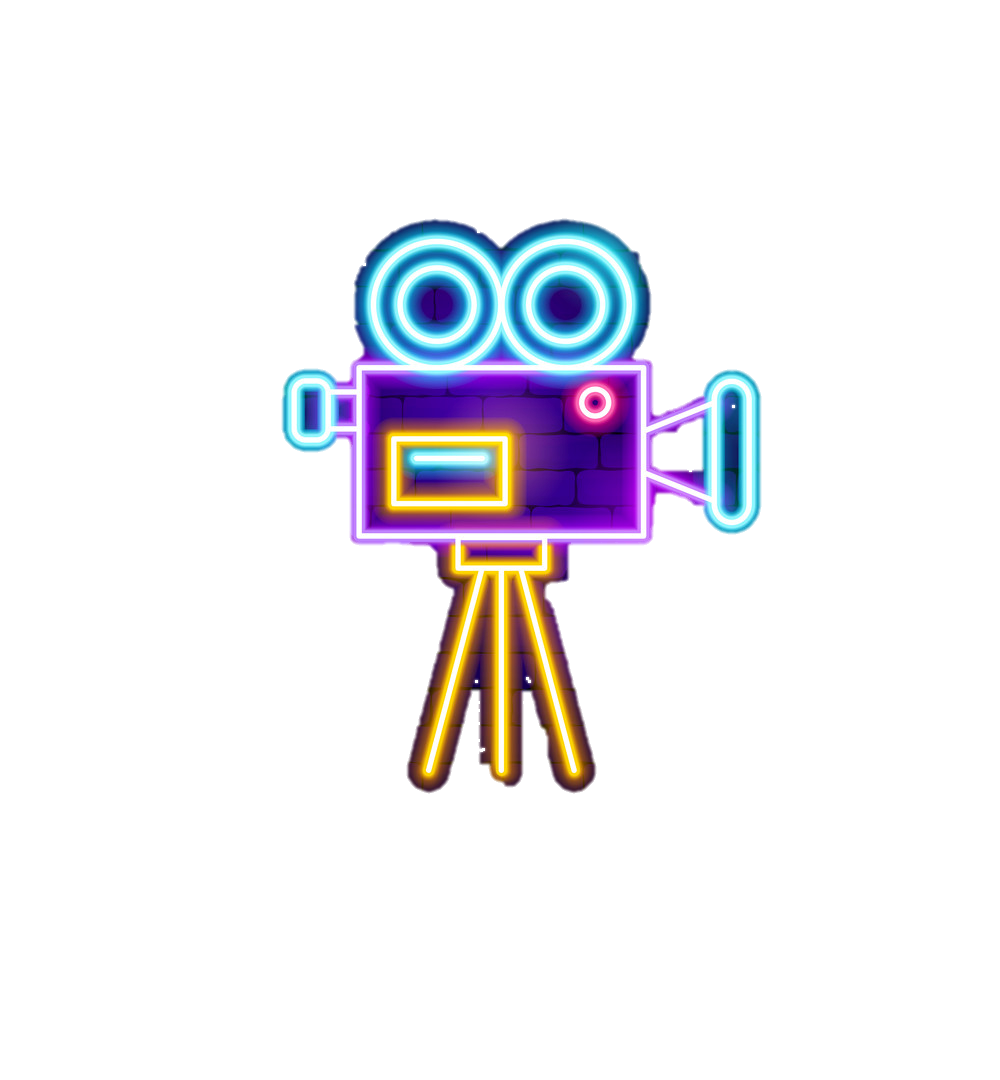 II. VỊ THẾ CỦA EU TRONG NỀN KINH TẾ THẾ GIỚI
Nêu mục tiêu và thể chế hoạt động của EU.
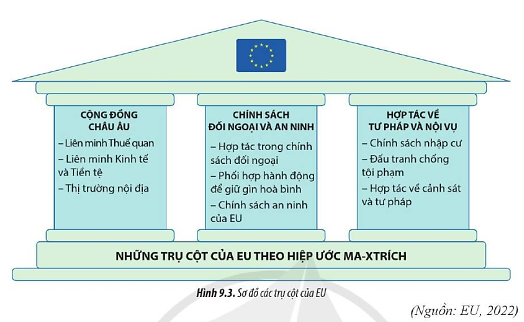 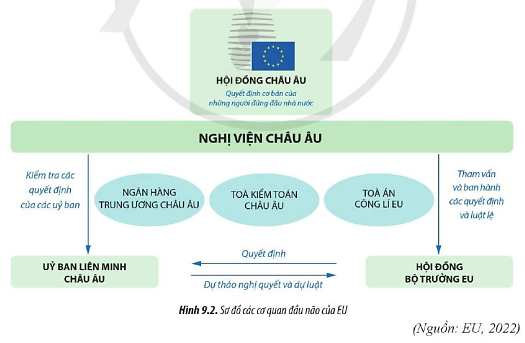 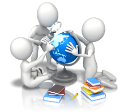 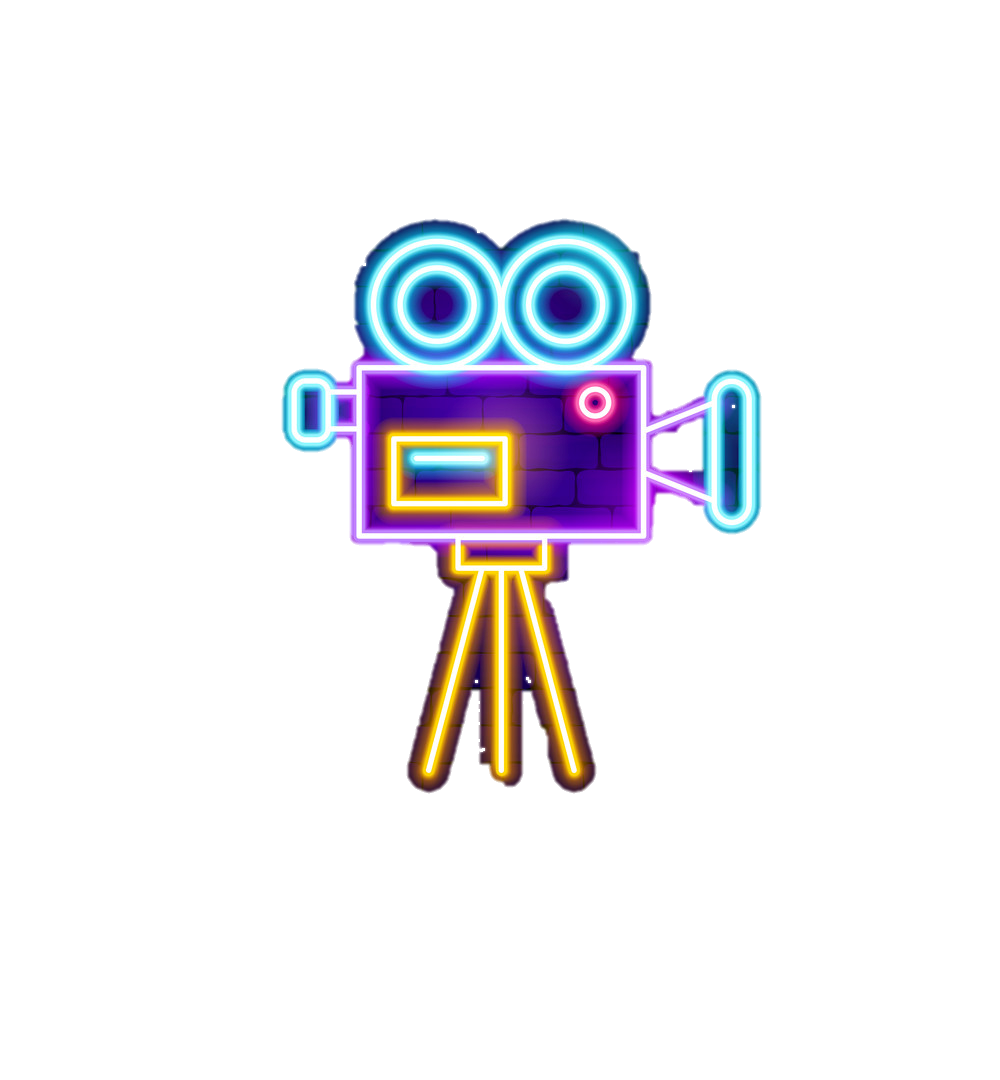 II. VỊ THẾ CỦA EU TRONG NỀN KINH TẾ THẾ GIỚI
CHUYỂN GIAO NHIỆM VỤ
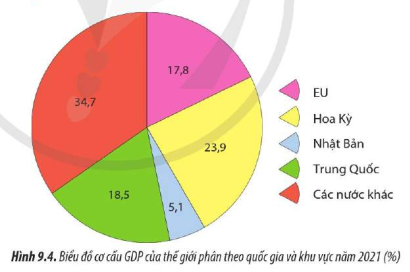 HS quan sát hình 9.4.
Nhận xét tỉ trọng GDP của EU so với thế giới và một số nước năm 2021.
Thời gian báo cáo: 2 phút
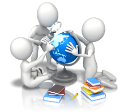 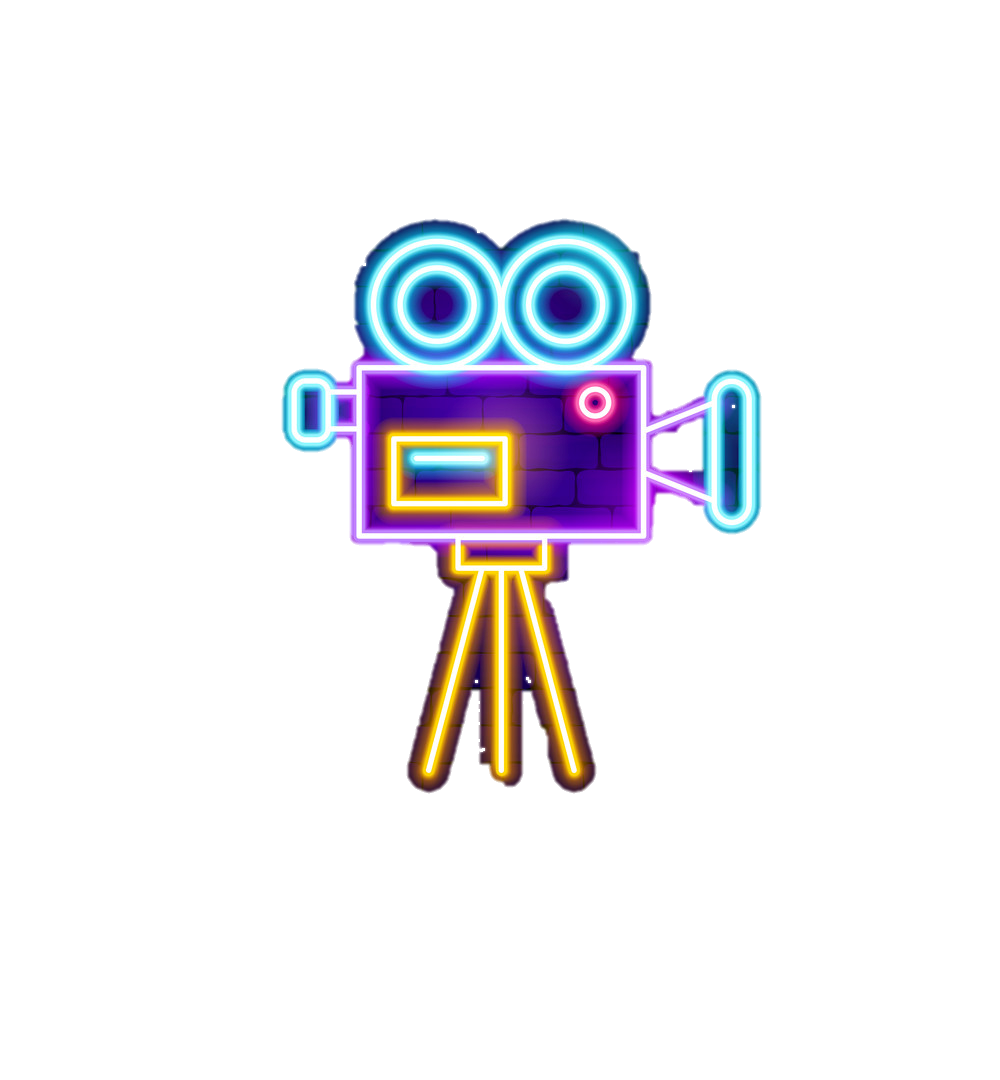 II. VỊ THẾ CỦA EU TRONG NỀN KINH TẾ THẾ GIỚI
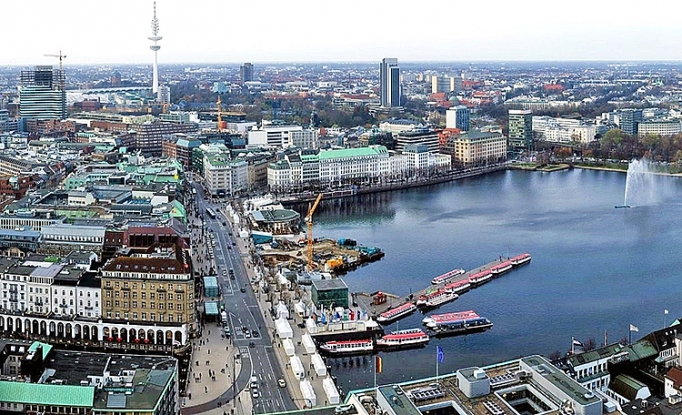 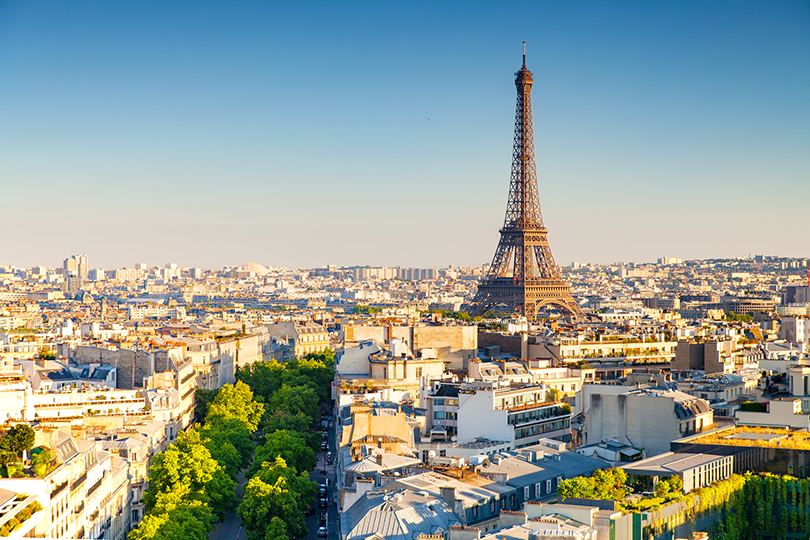 Pari (Pháp) – trung tâm tài chính lớn của EU và thế giới
Cách mạng công nghiệp 4.0 ở Humburg (Đức) được thực hiện từ những năm đầu tiên của thế kỷ 21
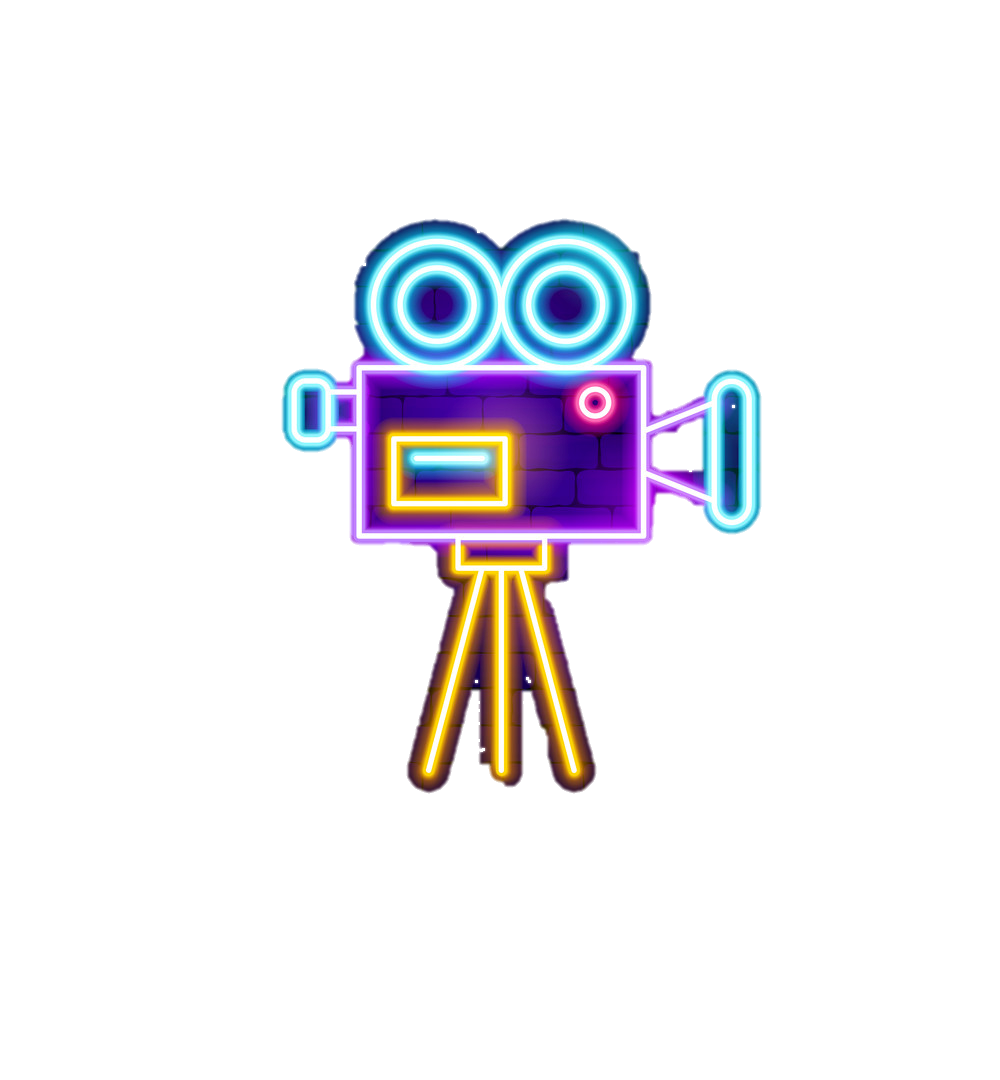 [Speaker Notes: HS quan sát 1 số hình ảnh minh họa cho mục II]
II. VỊ THẾ CỦA EU TRONG NỀN KINH TẾ THẾ GIỚI
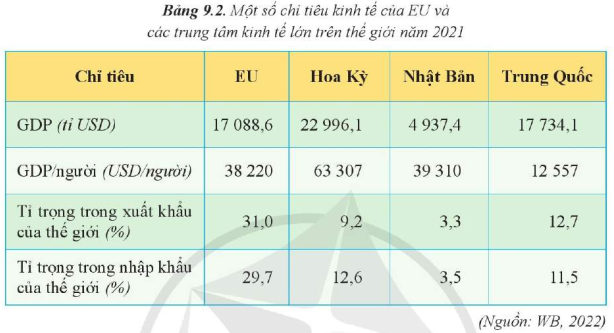 [Speaker Notes: HS nhận xét, so sánh 1 số chỉ số của EU với thế giới và các quốc gia khác]
II. VỊ THẾ CỦA EU TRONG NỀN KINH TẾ THẾ GIỚI
Ý tưởng: tìm video về nội dung khoa học – công nghệ của EU mà chưa tìm thấy!
[Speaker Notes: HS nhận xét, so sánh 1 số chỉ số của EU với thế giới và các quốc gia khác]
II. VỊ THẾ CỦA EU TRONG NỀN KINH TẾ THẾ GIỚI
CHUYỂN GIAO NHIỆM VỤ
Chia lớp thành 8 nhóm ngồi theo 2 cụm chẵn và lẻ
Nhóm chẵn: Chứng minh EU là trung tâm thương mại, tài chính lớn của thế giới.
Nhóm lẻ: Chứng minh EU là trung tâm khoa học – công nghệ hàng đầu thế giới.
Sản phẩm nhóm: trình bày trên khổ giấy A1, hình thức dạng sơ đồ tư duy.
Thời gian: 07 phút
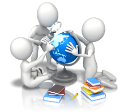 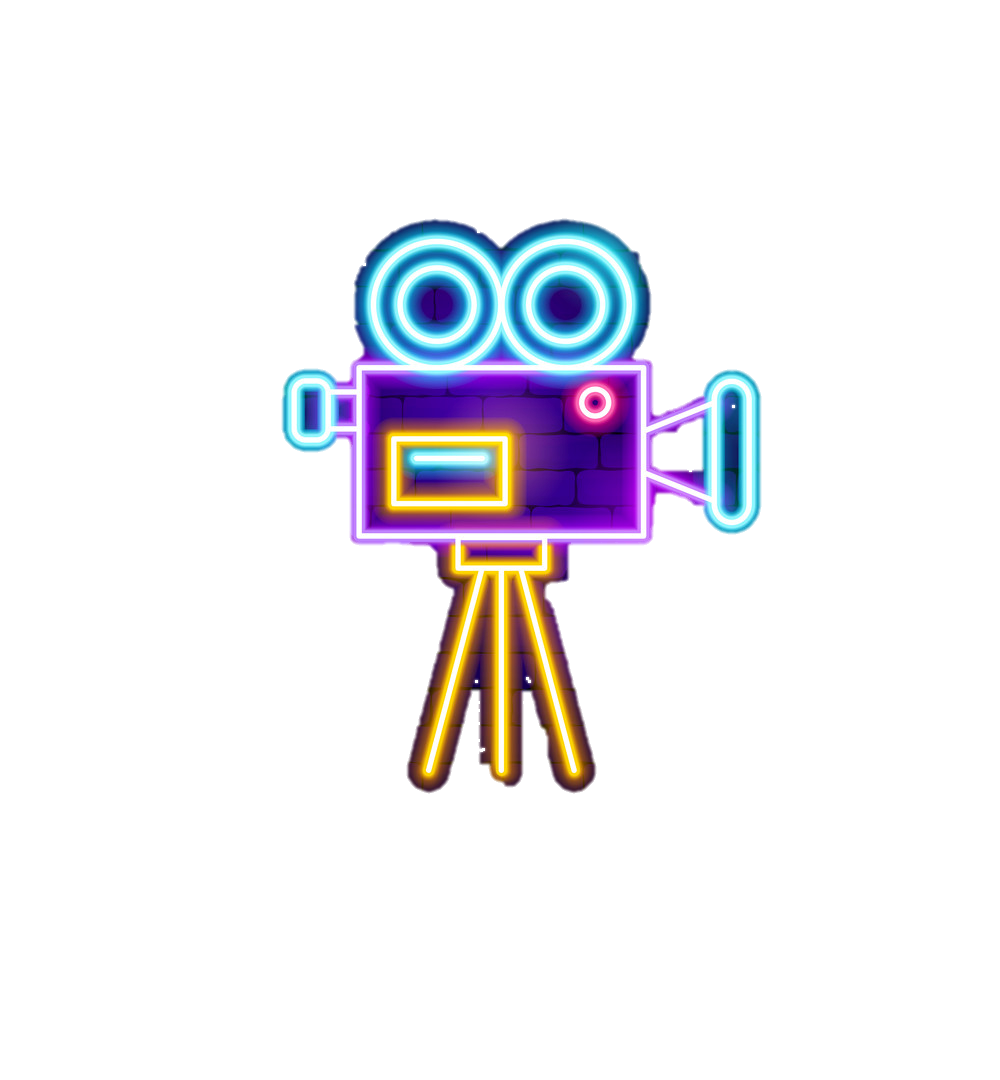 CƠ CẤU GIÁ TRỊ XUẤT, NHẬP KHẨU CỦA THẾ GIỚI PHÂN CHIA THEO QUỐC GIA (đơn vị: %)
II. VỊ THẾ CỦA EU TRONG NỀN KINH TẾ THẾ GIỚI
ĐÁNH GIÁ SẢN PHẨM
Trung tâm thương mại, tài chính lớn của thế giới
Trung tâm khoa học công nghệ hàng đầu của thế giới
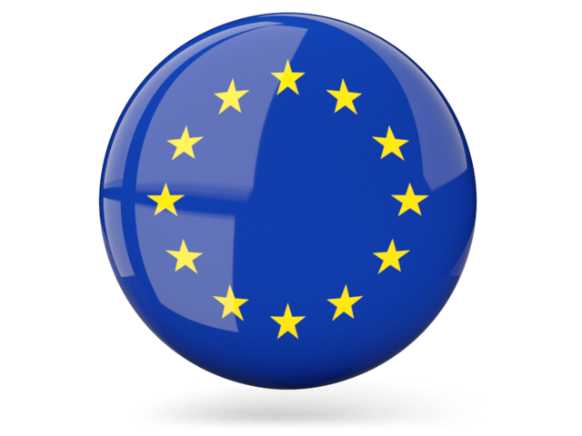 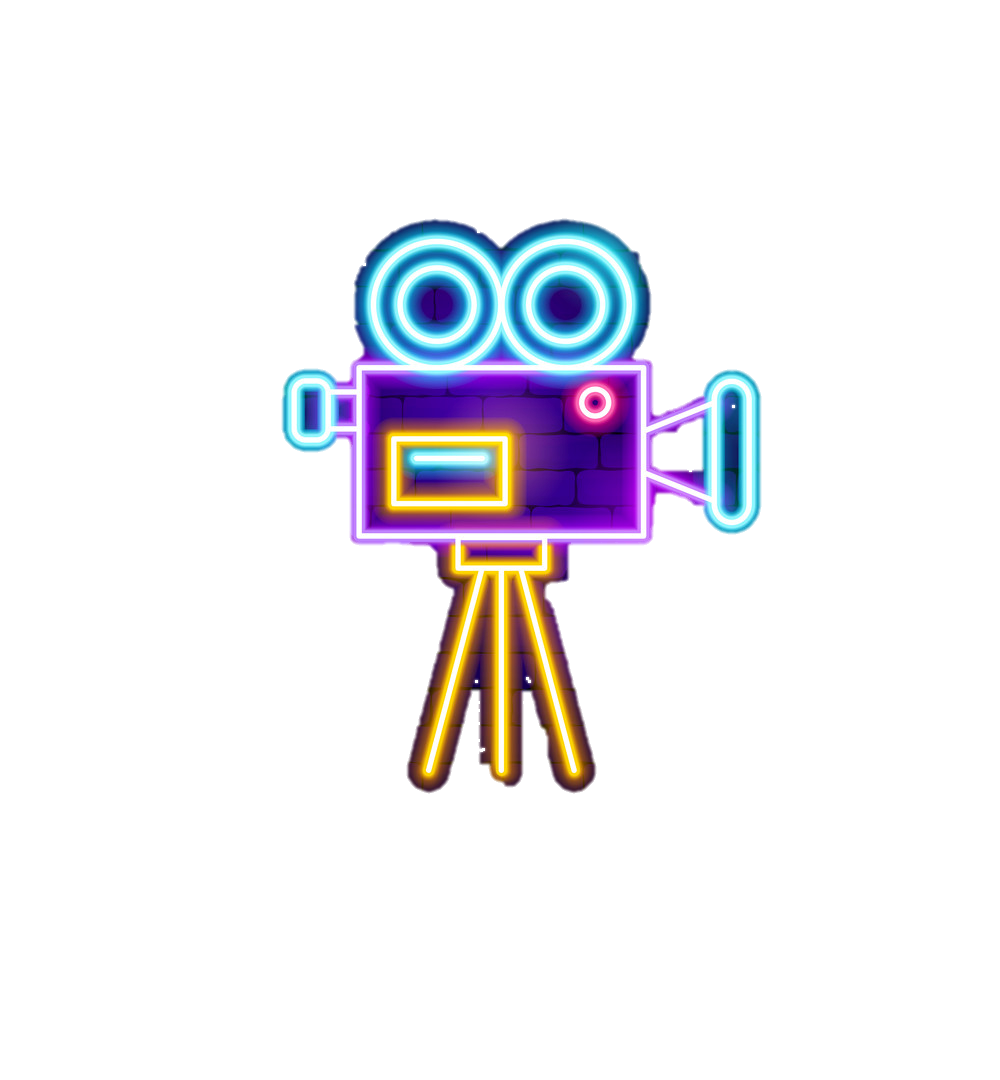 CHUYỂN GIAO NHIỆM VỤ Về nhà
HS hoạt động theo nhóm.
Khai thác thông tin SGK, internet,… hoàn thành bài báo cáo về nội dung được phân công:
- Tổ 1: Mục III. 1, SGK/38
- Tổ 2: Mục III. 2, SGK/38
- Tổ 3: Mục III.3, SGK/38
- Tổ 4: Mục III.4, SGK/38
Yêu cầu sản phẩm: 01 bài báo cáo (theo mẫu dưới đây) được trình bày trên khổ giấy A4; 01 bài báo cáo trình bày dưới dạng powpoint. 
Thời gian nộp sản phẩm: trước 01 ngày diễn ra tiết học trực tiếp ở trên lớp.
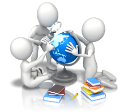 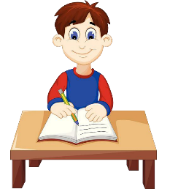 III. HỢP TÁC VÀ LIÊN KẾT TRONG KHU VỰC
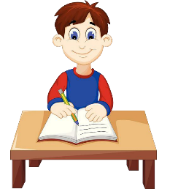 III. HỢP TÁC VÀ LIÊN KẾT TRONG KHU VỰC
HƯỚNG DẪN CHUNG ĐÁNH GIÁ KẾT QUẢ CỦA CÁC NHÓM
[Speaker Notes: Bảng kiểm phát cho từng nhóm HS]
LUYỆN TẬP
CHUYỂN GIAO NHIỆM VỤ
HS làm việc theo nhóm.
Ghép các câu trong mỗi mảnh tam giác với nhau sao cho có nghĩa.
Thời gian báo cáo: 4 phút
Việc sử dụng đồng Ơ rô có ý nghĩa
00
nâng cao sức cạnh tranh của EU.
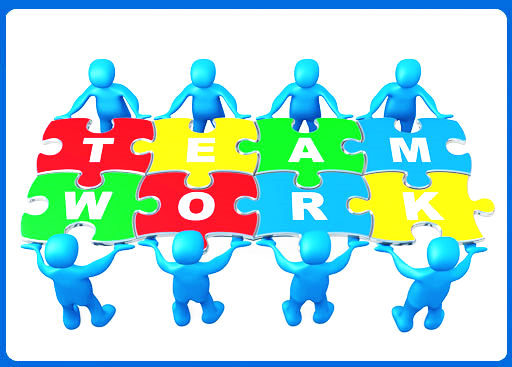 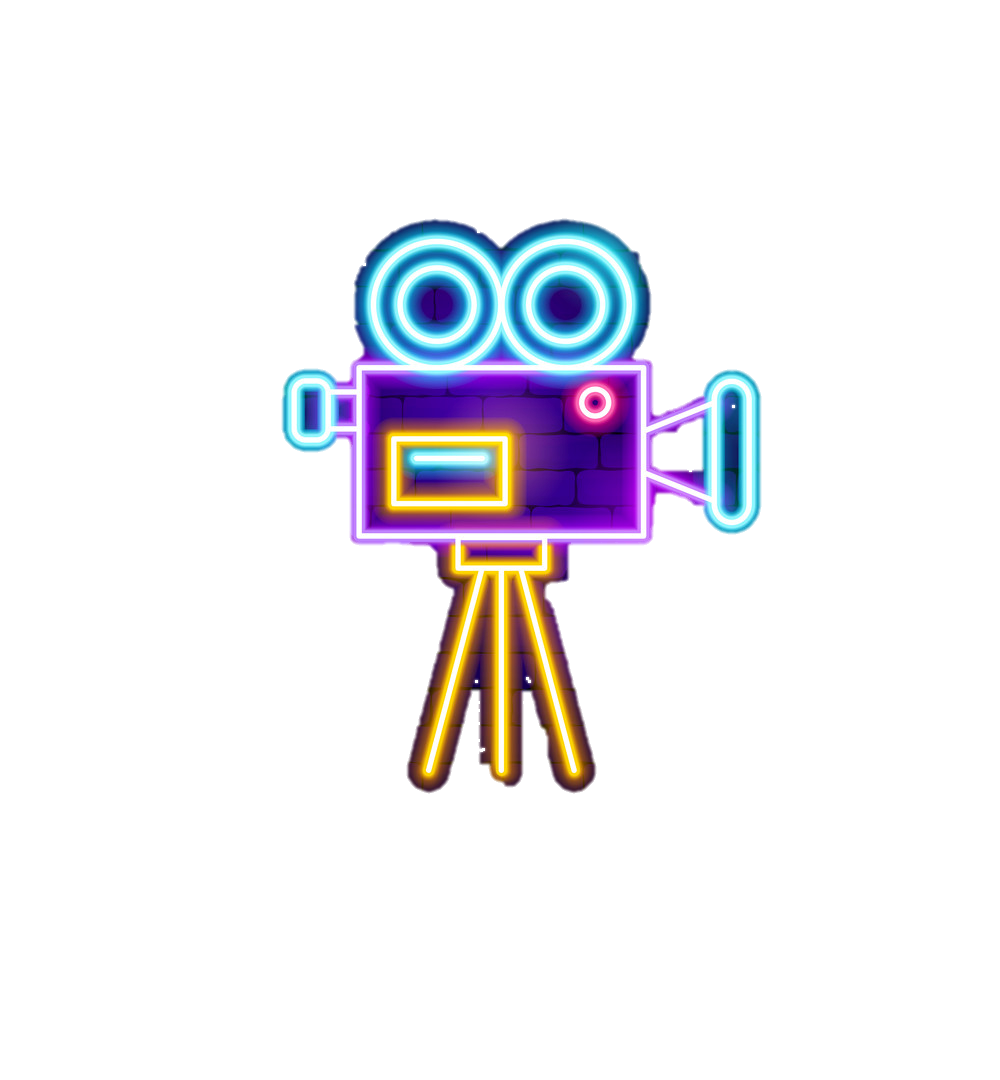 00
EU thiết lập được thị trường chung vào năm
1993
Đồng tiền chung của EU là
Tự do di chuyển bao gồm
Tự do đi lại, cư trú, lựa chọn nơi làm việc
Euro (Ơ rô)
Tự do lưu thông dịch vụ gồm
Dịch vụ vận tải, thông tin liên lạc, ngân hàng
Nâng cao sức cạnh tranh của EU
Việc sử dụng đồng Ơ rô có ý nghĩa
Cơ quan Không gian châu Âu
000
000
Thị trường chung có vai trò
kích thích cạnh tranh và  thương mại phát triển.
có 17 guốc gia thành viên
Hà Lan, Đức, Bỉ
Vùng Ma – xơ Rai nơ nằm ở biên giới
VẬN DỤNG
CHUYỂN GIAO NHIỆM VỤ
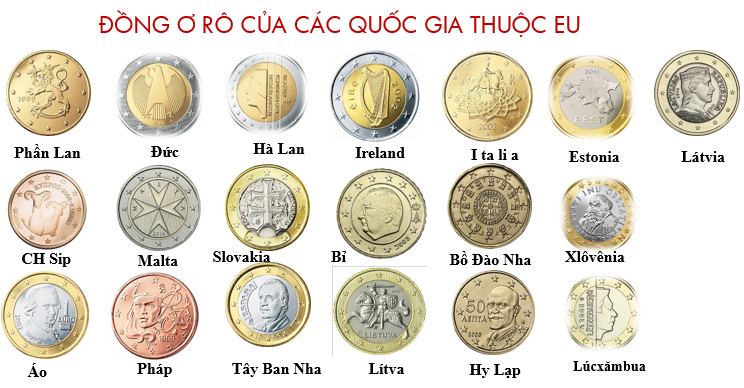 Cá nhân HS phân tích và trả lời câu hỏi sau:
Vì sao EU thiết lập thị trường chung trong khối? Việc hình thành thị trường chung châu Âu và đưa vào sử dụng đồng tiền chung có ý nghĩa như thế nào đối với việc phát triển EU?.
HS có thể hoàn thành trên lớp hoặc ở nhà.
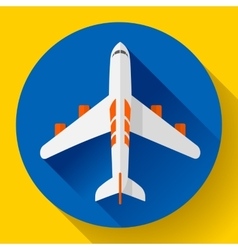 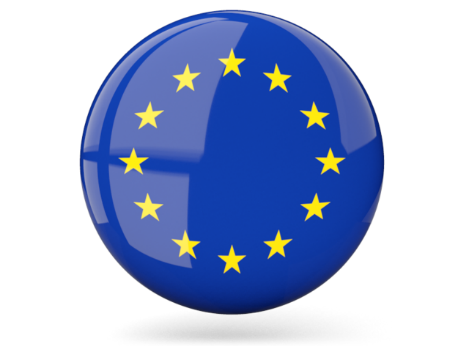 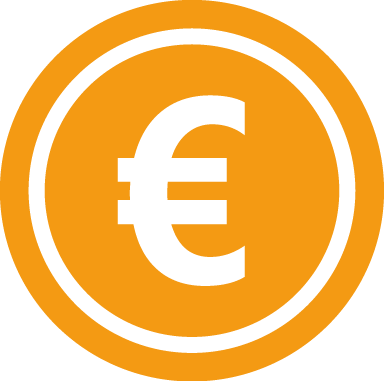 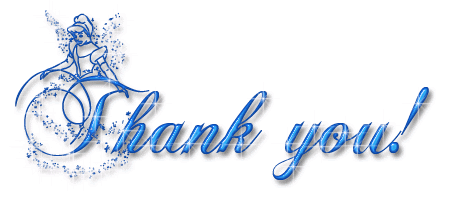